みんなでものづくりを
楽しみましょう！！
静岡県中学生創造ものづくり教育フェア
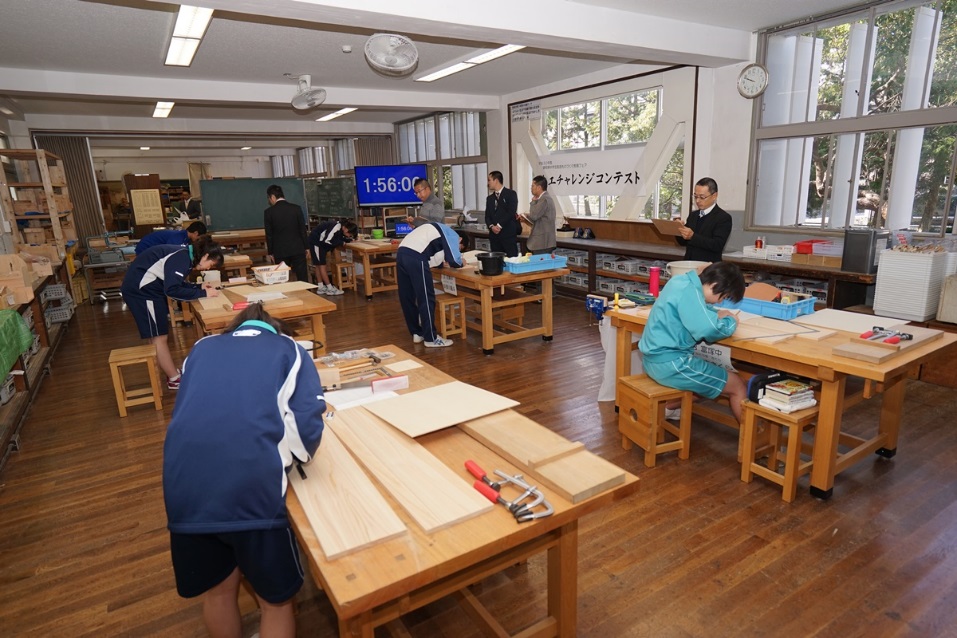 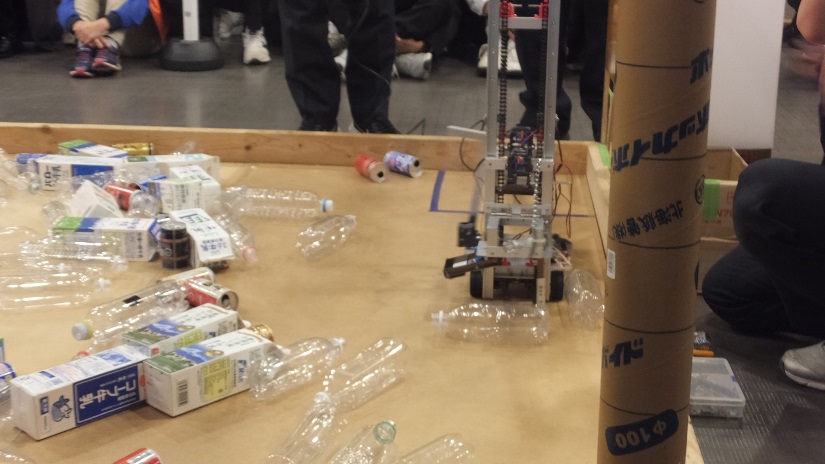 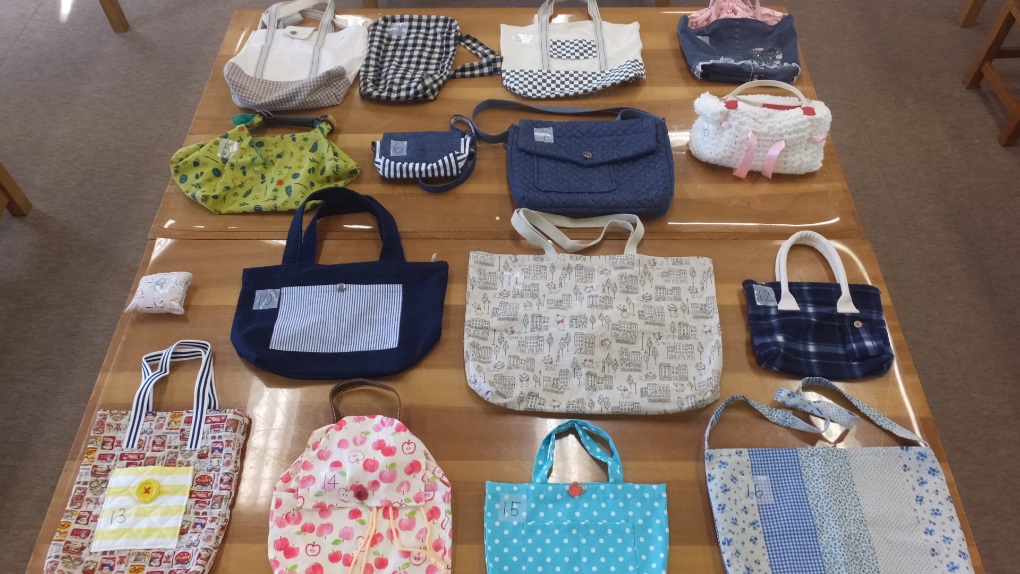 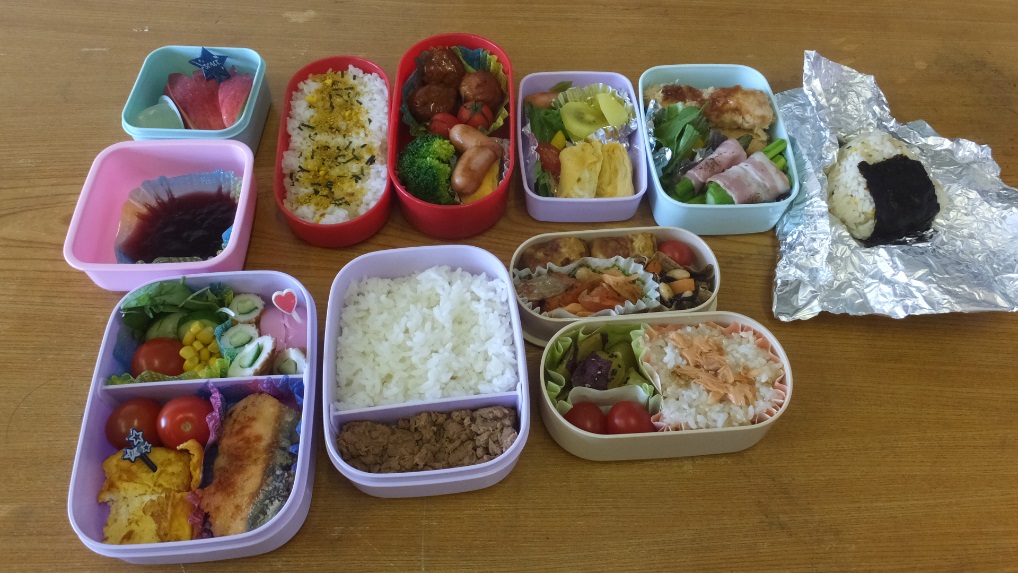 ロボットとおべんとうはチームで参加、木工とバッグは個人で参加できます。
昨年までの要項は、静岡県教育研究会 技術・家庭科教育研究部
HP【http://ajgika.ne.jp/～shizuoka/】に掲載されています。
各部門問い合わせ先：　木工チャレンジ　　部門　 浜松市立雄踏中学校　　　 松本和之　(054-592-1107)
　　　　　　　　　　　　　　　 アイディアロボット部門　　熱海市立熱海中学校　　　杉山伊織  (0557-81-0557)
　　　　　　　　　　　　　　　アイディアバッグ　部門　　学校組合立御前崎中学校 中野夏芽  (0548-58-0224)
　　　　　　　　　　　　　　　おべんとう　　　　　部門　　静岡市立美和中学校　　　寺嶋美香　(054-296-0009)